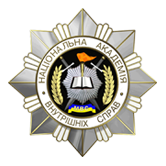 ДОМЕДИЧНА ДОПОМОГА 
ПРИ ТЕРМІНАЛЬНИХ СТАНАХ 
З ОСНОВАМИ РЕАНІМАЦІЇ
Етапи довготривалого вмирання
Ознаки клінічної смерті
Відсутність рефлексів
Відсутність дихання
Відсутність пульсу
Алгоритми проведення деобструкції 
за умов притомності постраждалого
Техніка проведення деобструкції 
за методом Геймліха
Алгоритм проведення деобструкції немовляти 
зі збереженою свідомістю
Особливості звільнення дихальних 
шляхів новонародженого
Заборонено виймати сторонній  предмет з рота за допомогою пальців
Сторонній предмет видаляють шляхом стискання грудини
Заборонено проводити черевну компресію – її замінюють грудною
Алгоритм проведення серцево-легеневої 
реанімації у дорослого
Техніка звільнення ротової порожнини 
дорослого від сторонніх тіл
Оглянути ротову порожнину щодо наявності сторонніх тіл, крові, слизу, блювотних мас
Нахилити голову постраждалого вбік і круговими рухами вичистити вміст ротової порожнини за допомогою бинта чи тканини одягу
Для захисту пальців від укусів - затиснути щоку постраждалого йому між зубами або вставити туди якусь тканину
Техніка проведення непрямого 
масажу серця дорослого
Техніка виконання серцево-легеневої 
реанімації у дорослого
Техніка звільнення дихальних шляхів 
у дітей раннього віку
Алгоритм проведення СЛР дитини
Схожість з СЛР немовляти:
Реанімацію здійснюють одноособово
Аналогічними є звільнення дихальних шляхів, здійснення п’яти перших рятувальних вдихів і заходів штучної вентиляції легень
Для проведення непрямого масажу серця використовуються два пальці
Техніка проведення серцево-легеневої 
реанімації новонародженого
Відмінність від СЛР немовляти:

Співвідношення непрямого масажу серця і вдихів становить 3:1
Алгоритм застосування автоматичного 
дефібрилятора